Régimen General de Contraprestaciones
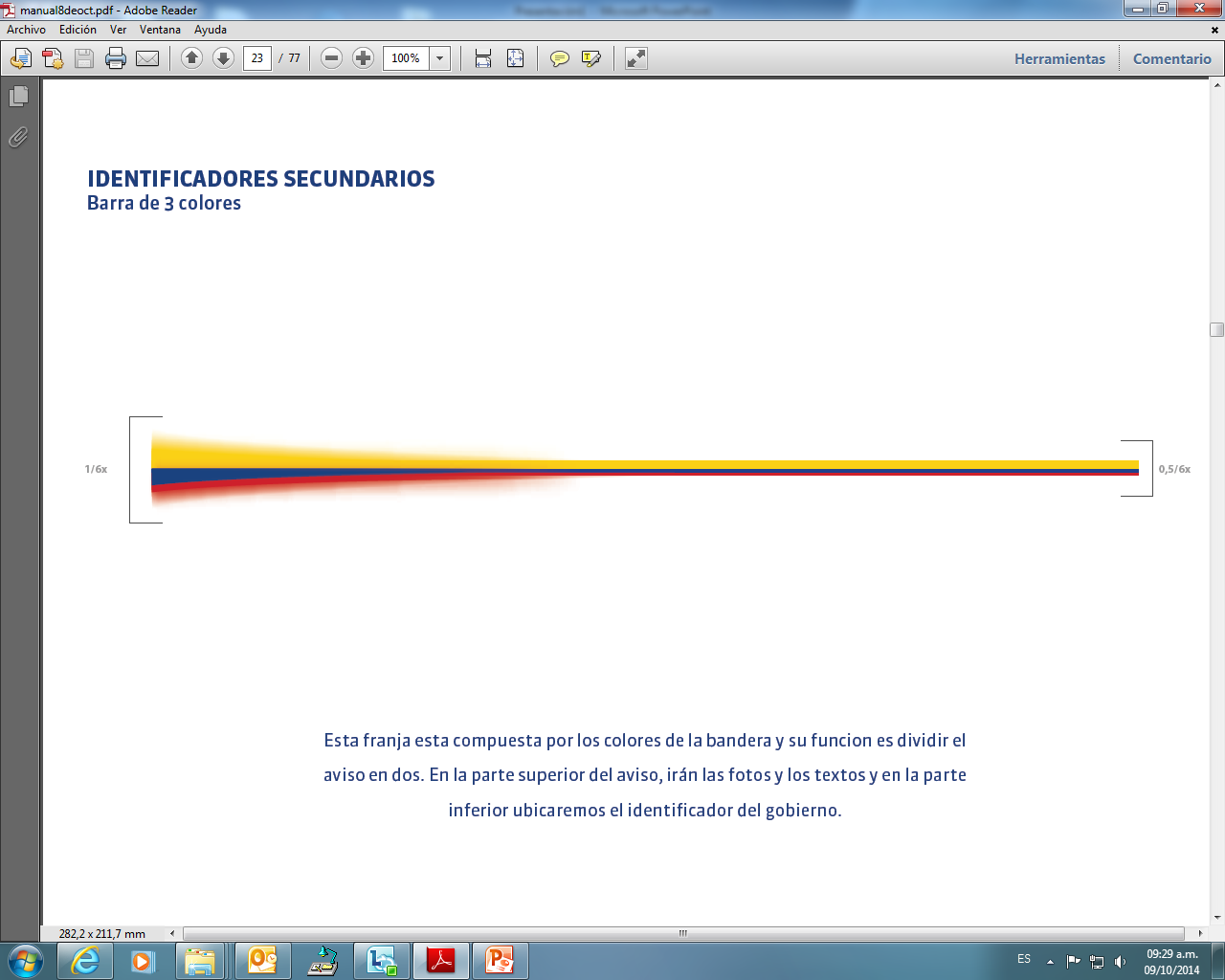 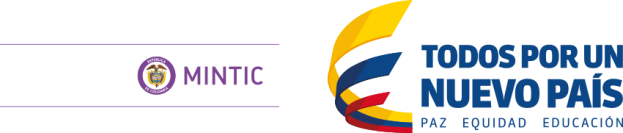 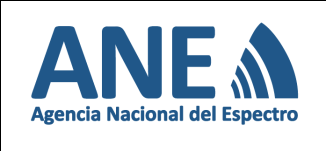 AGENDA
INTRODUCCIÓN
ALCANCE DEL PROYECTO DE DECRETO
ALCANCE DEL PROYECTO DE RESOLUCIÓN
SESIÓN DE PREGUNTAS
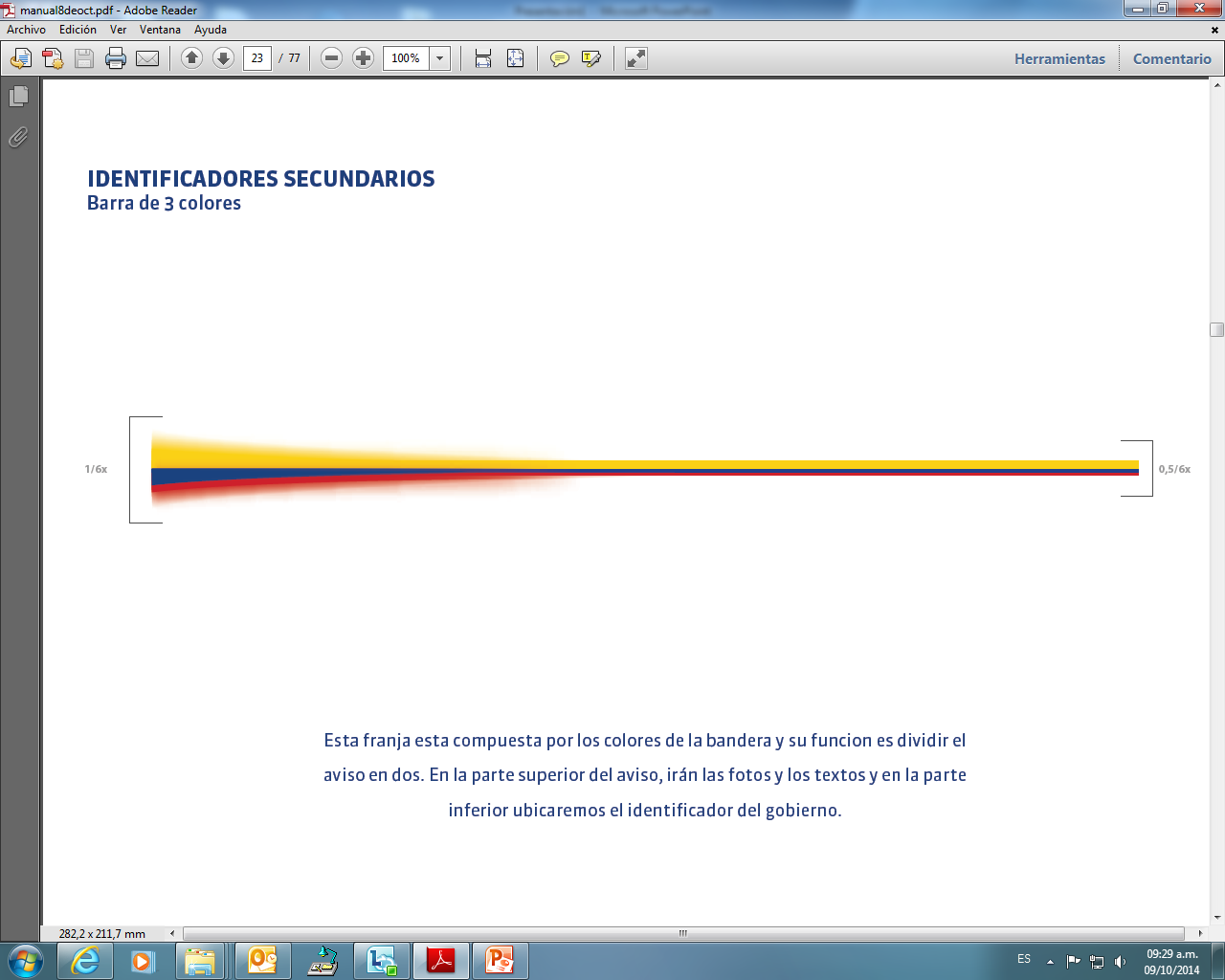 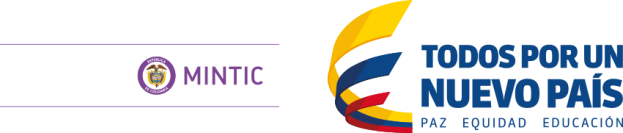 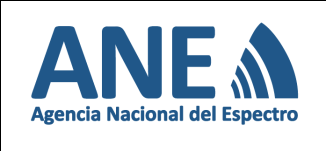 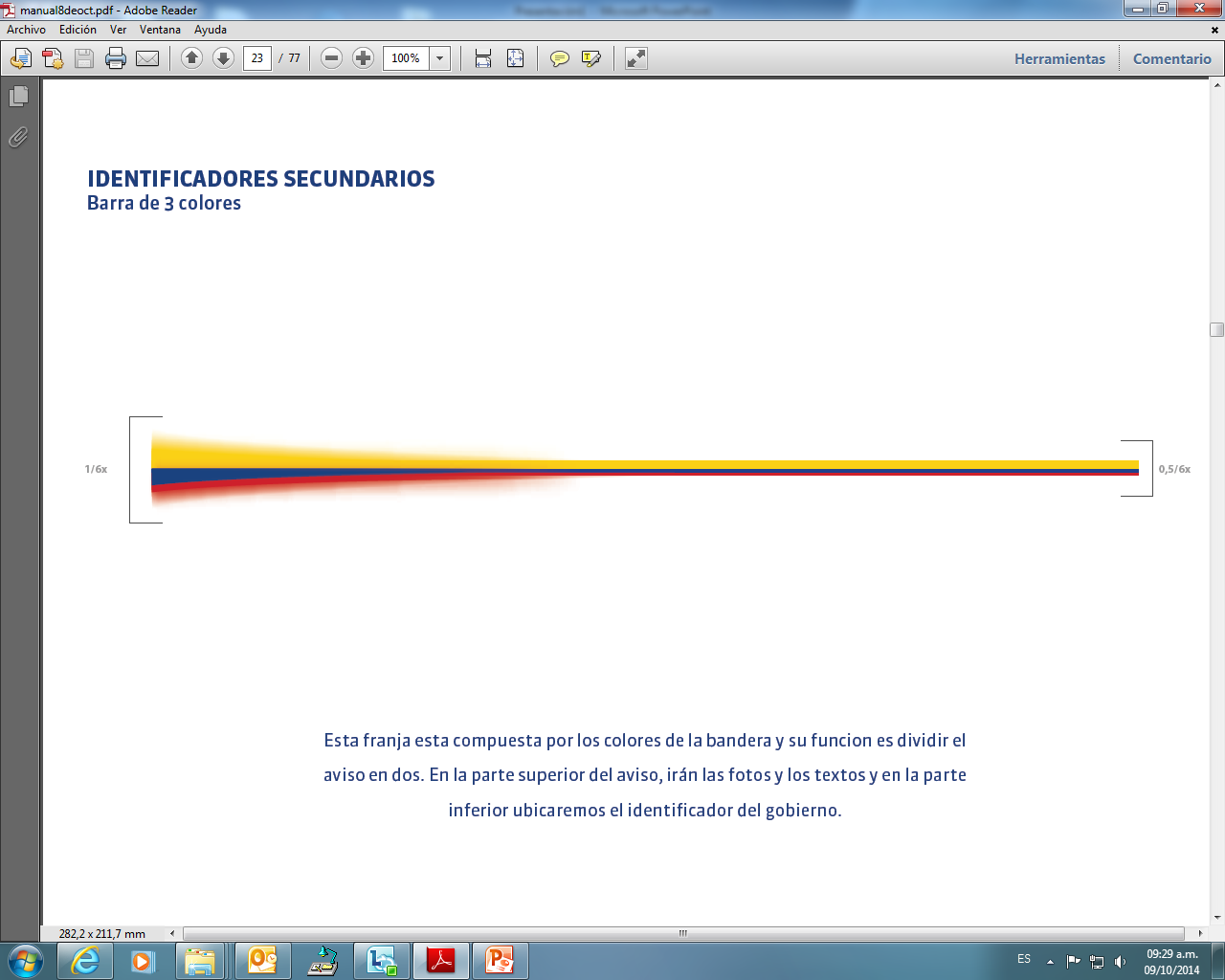 ANTECEDENTES
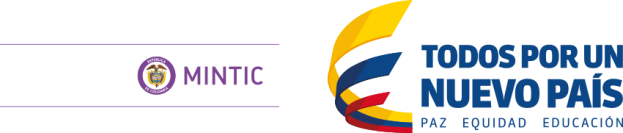 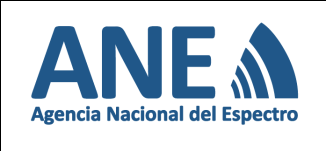 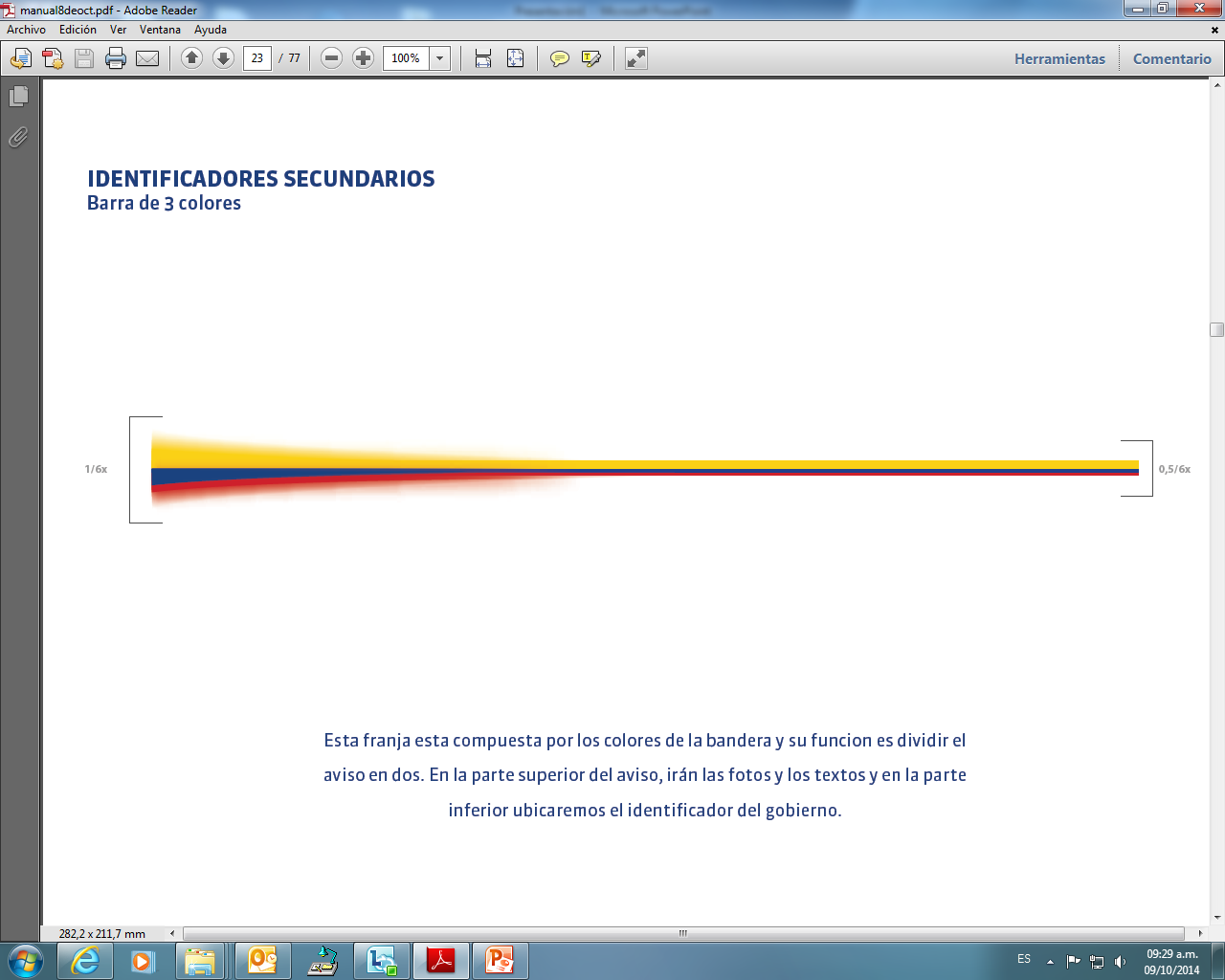 PORQUE LA ACTUALIZACIÓN
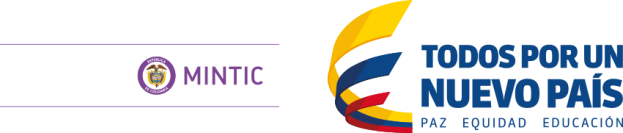 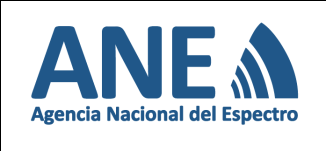 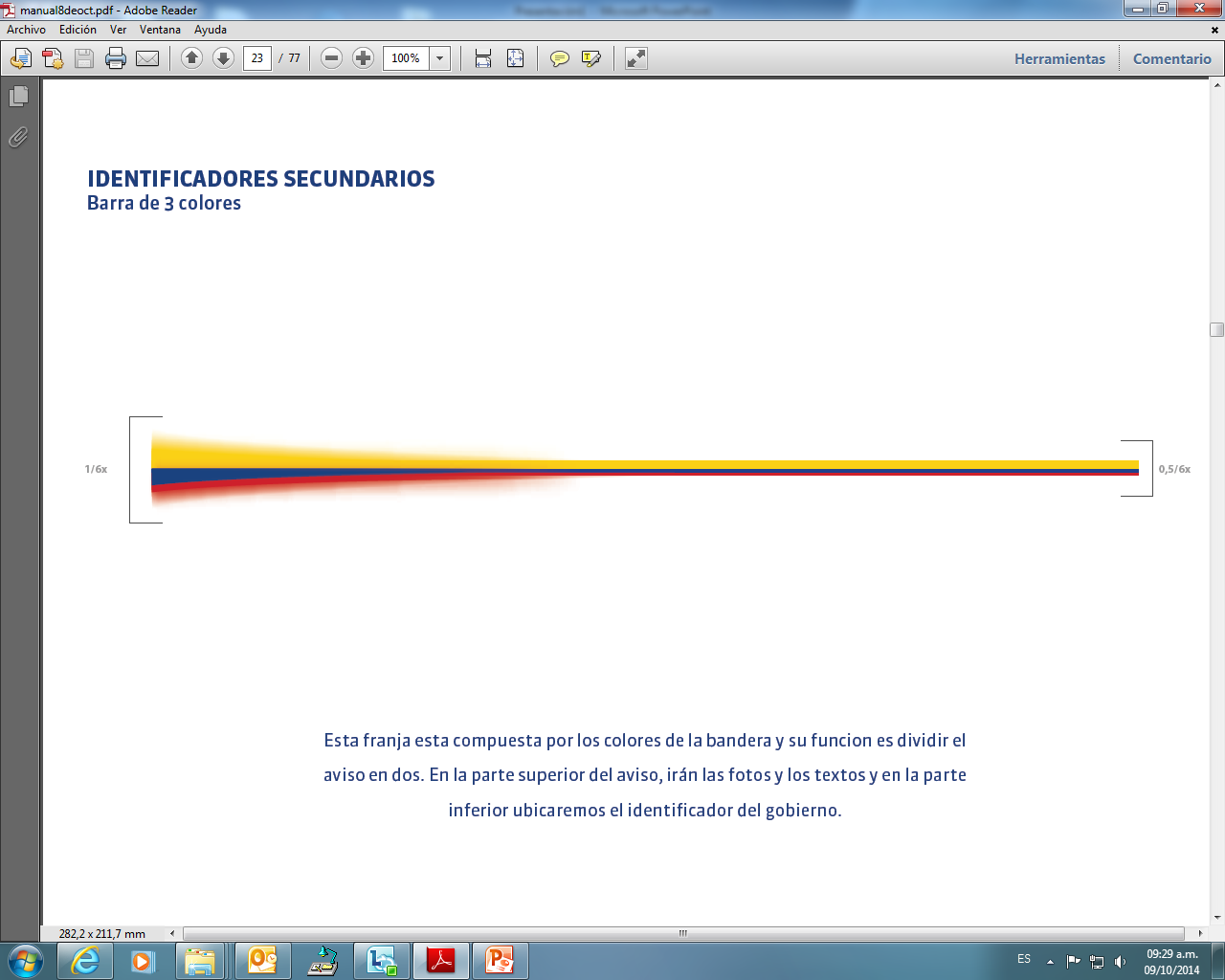 COMPONENTES
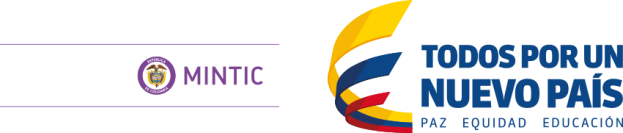 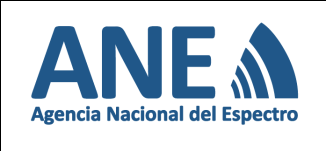 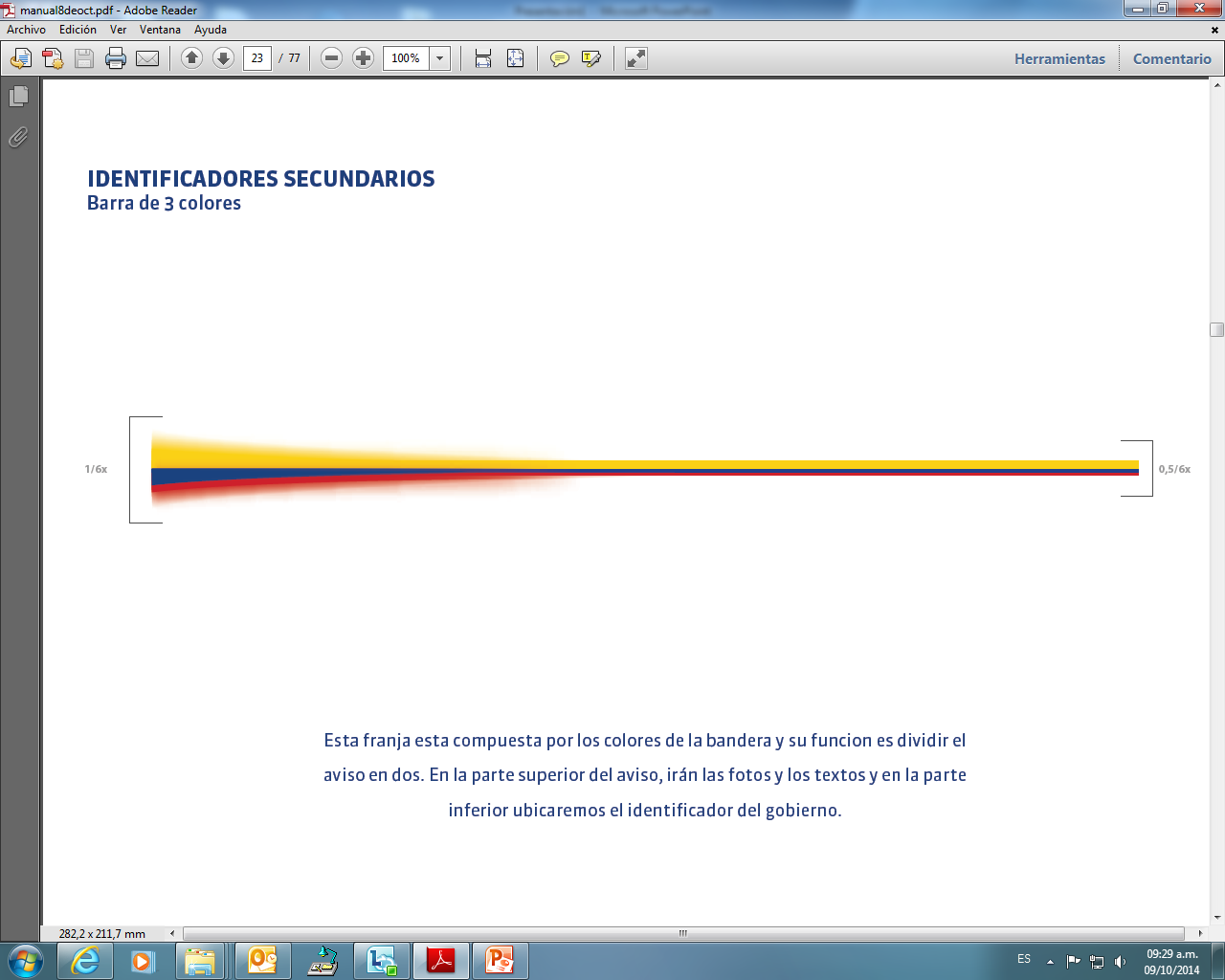 PARTE GENERAL
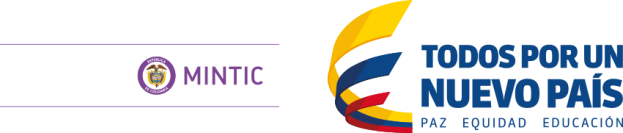 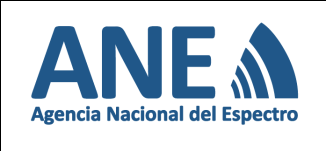 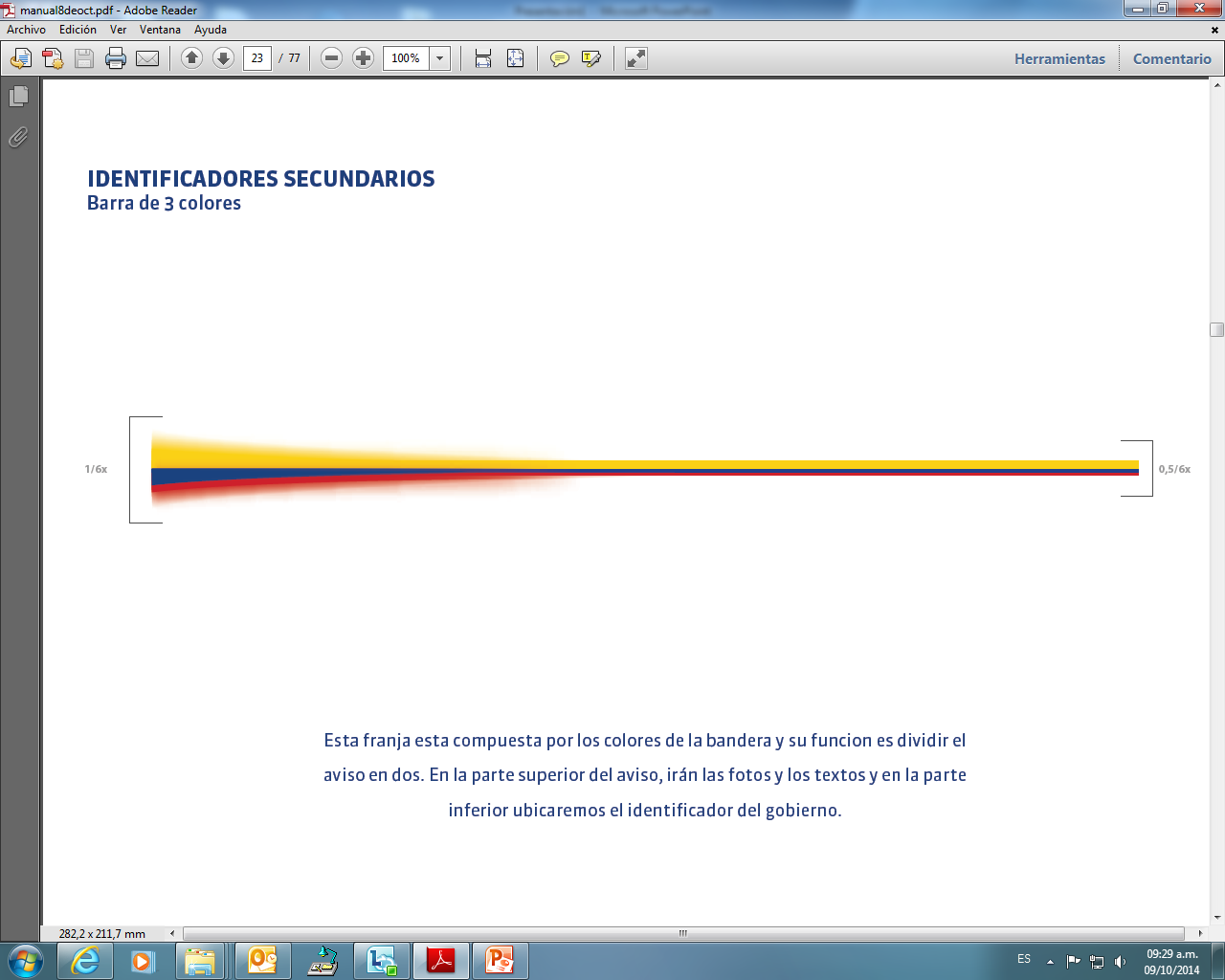 PARTE ESPECÍFICA
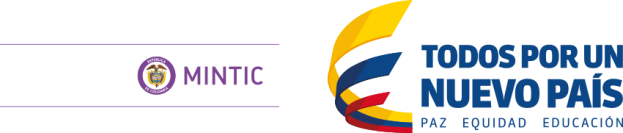 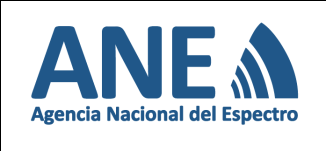 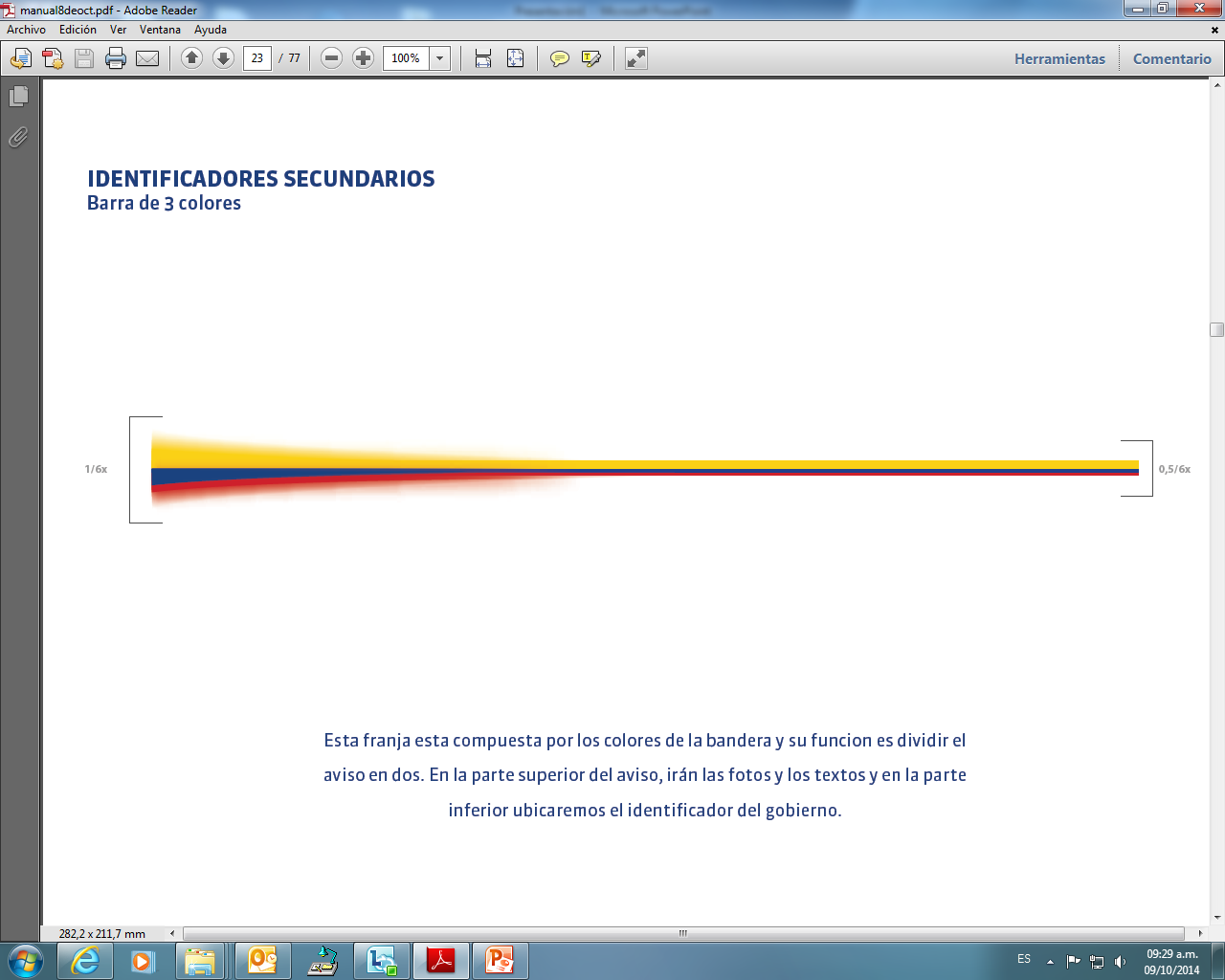 ESTRUCTURA DEL RGC
QUÉ PAGAR
CÓMO PAGAR
CUÁNDO PAGAR
CUÁNTO PAGAR
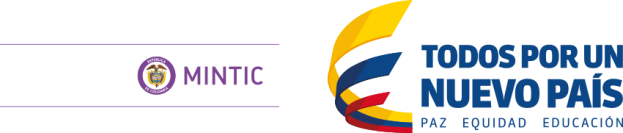 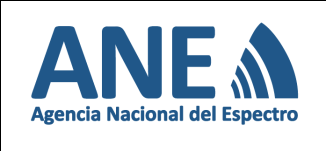 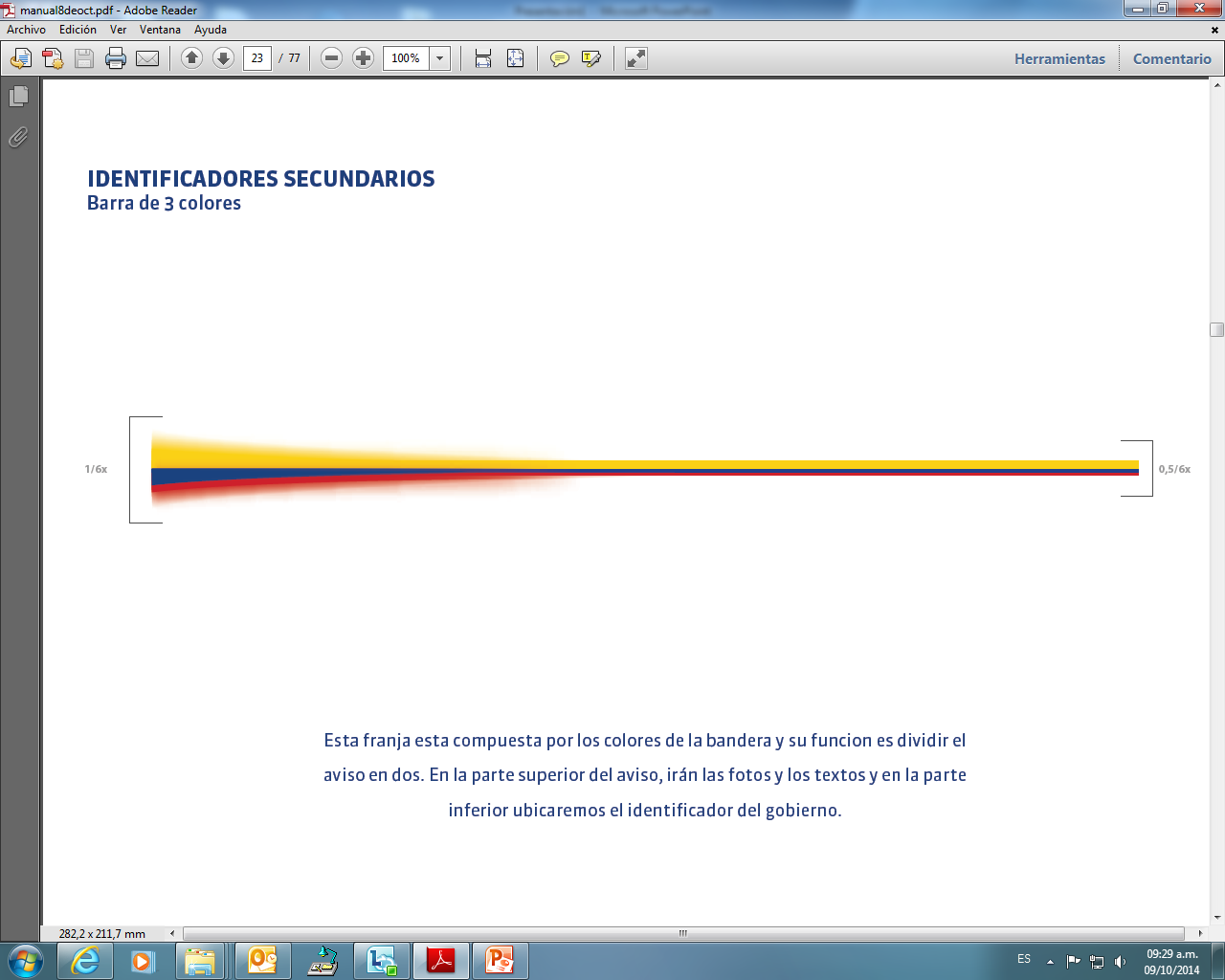 UNIFICACIÓN
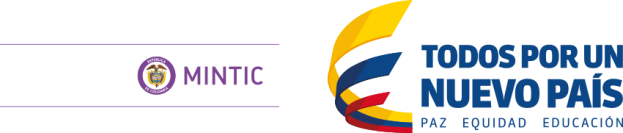 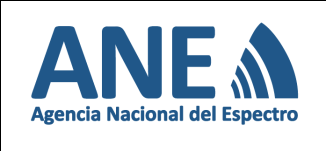 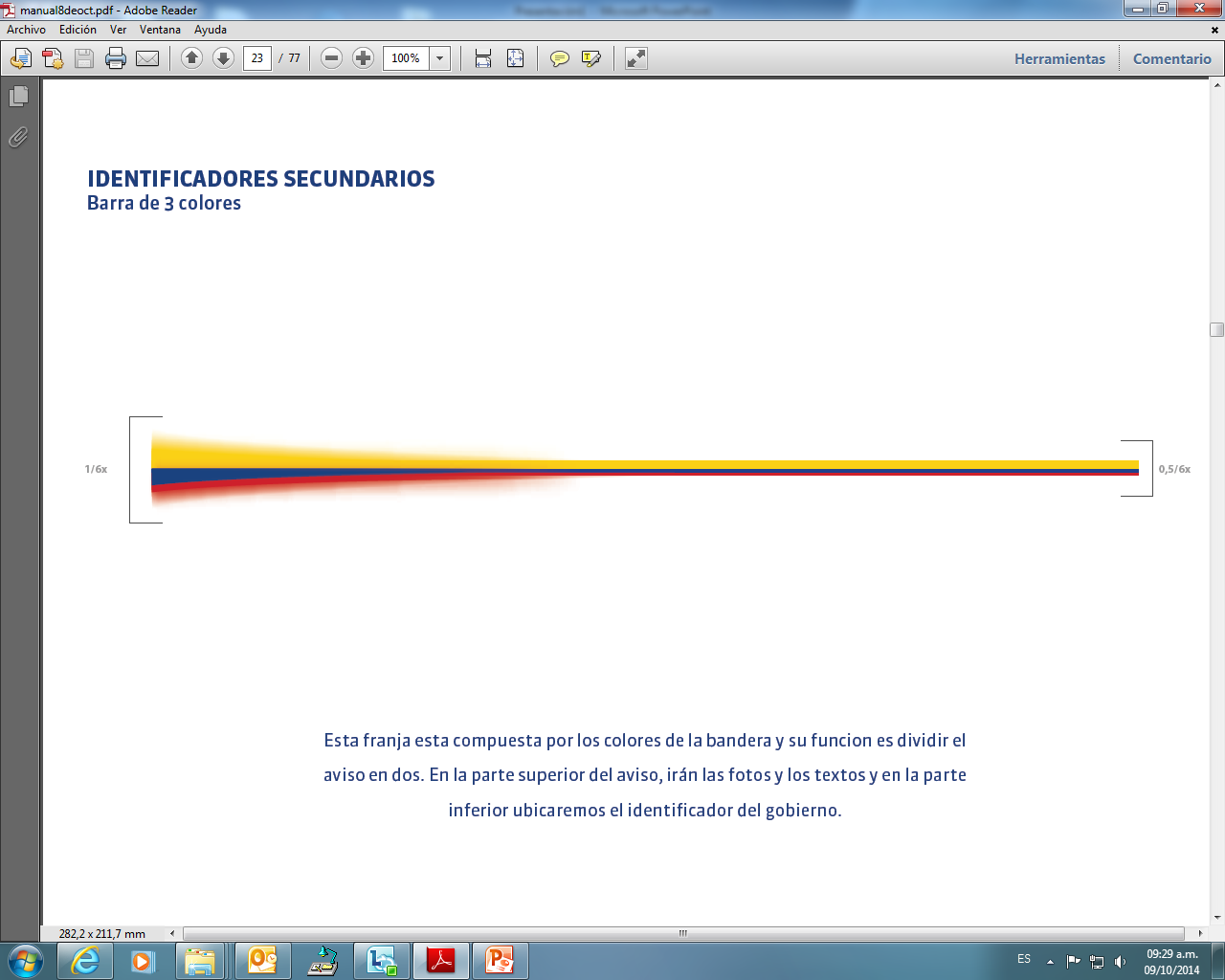 QUÉ PAGAR
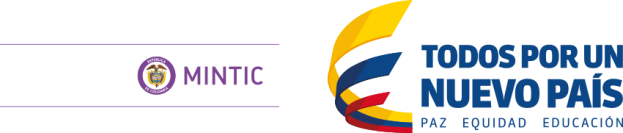 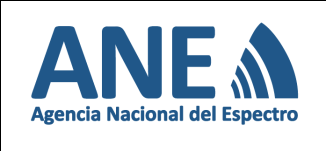 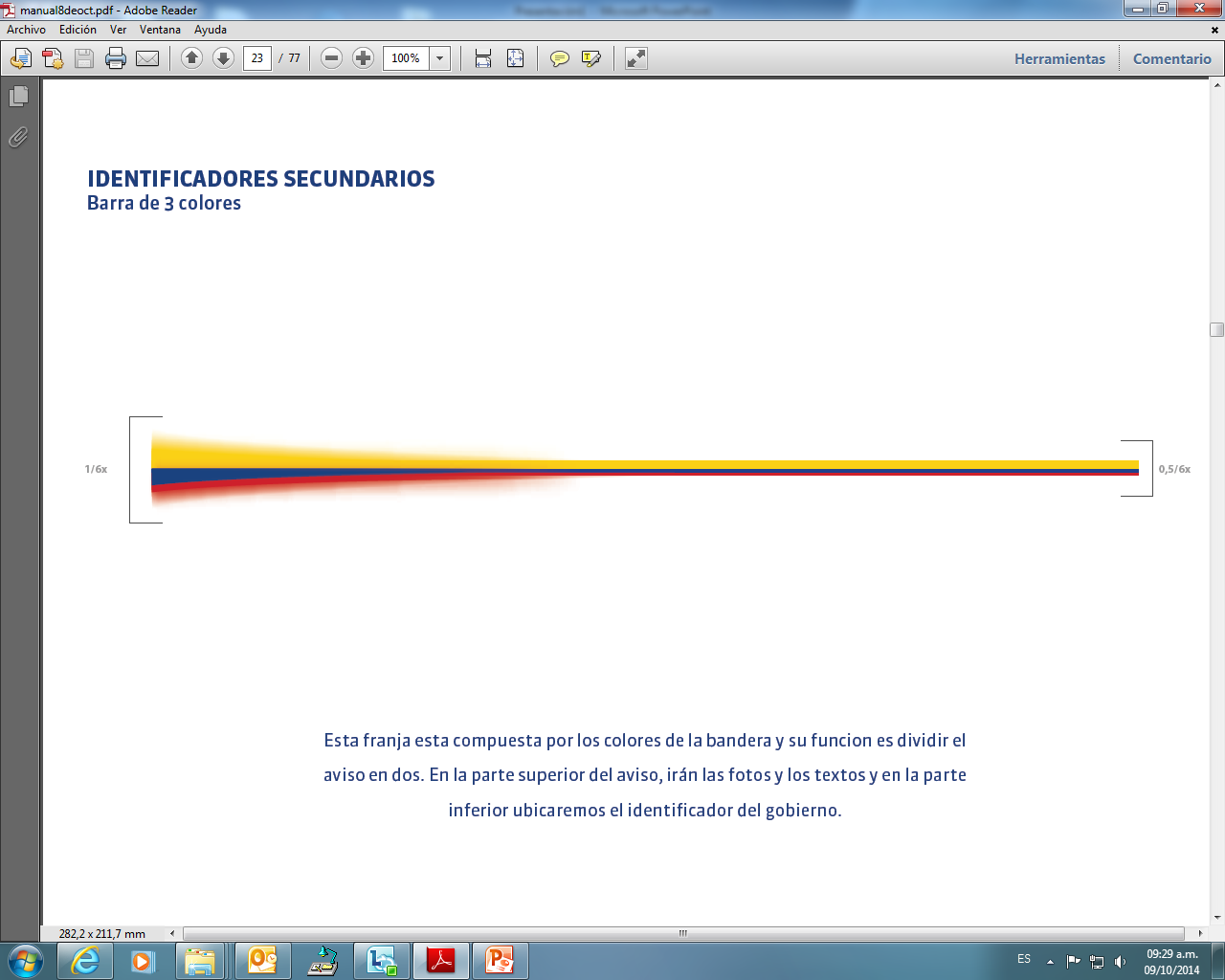 CÓMO PAGAR
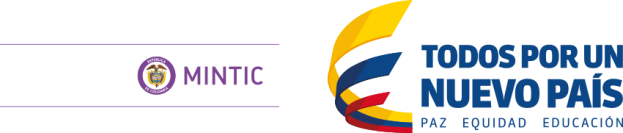 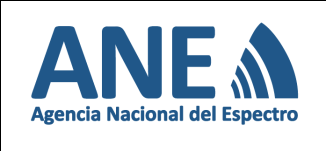 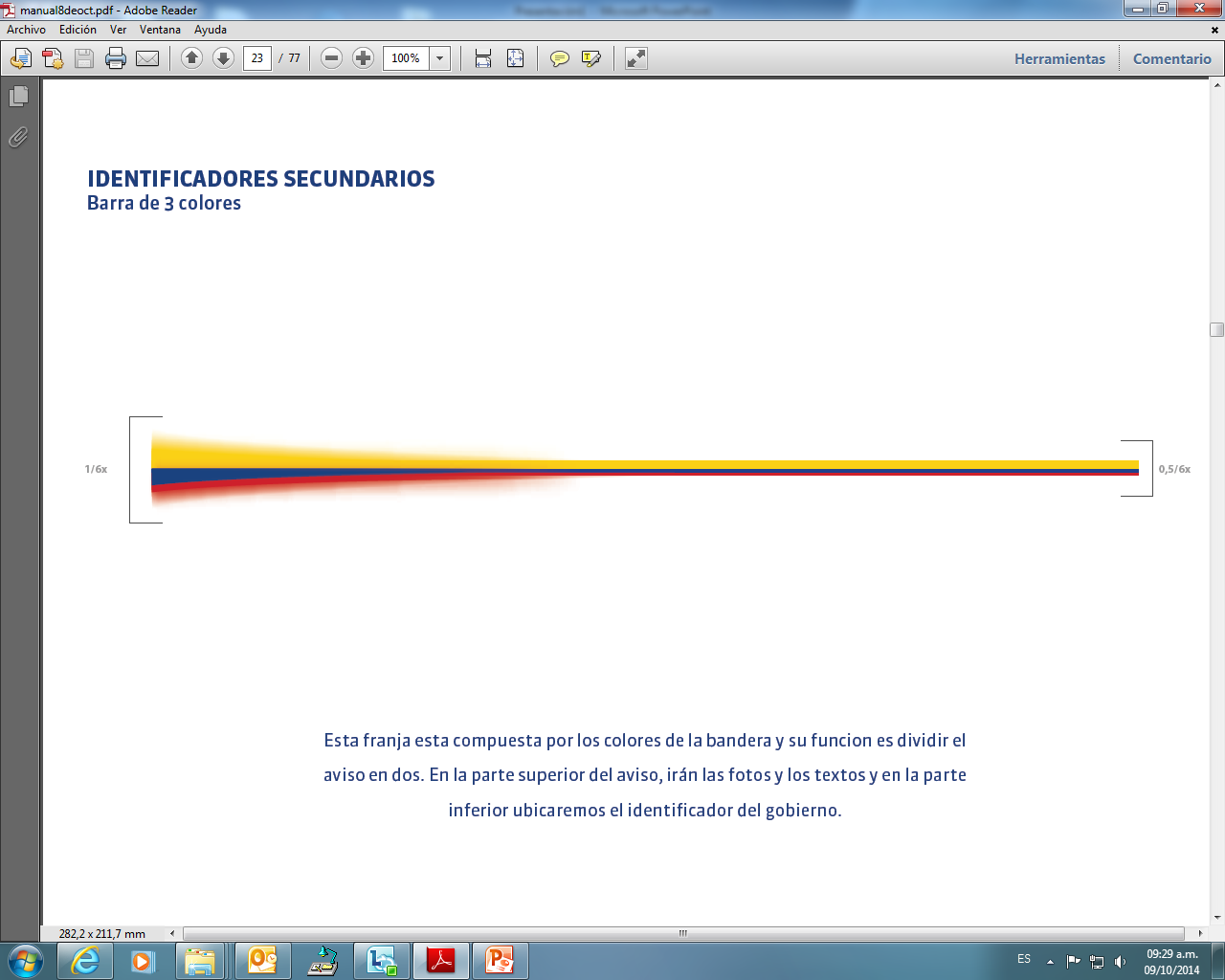 MODELOS DE COBRO
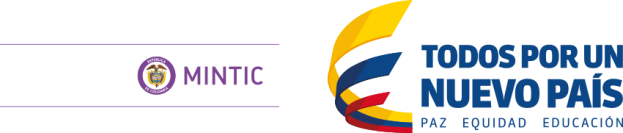 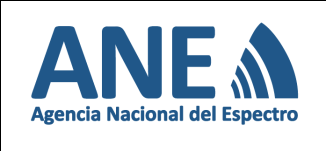 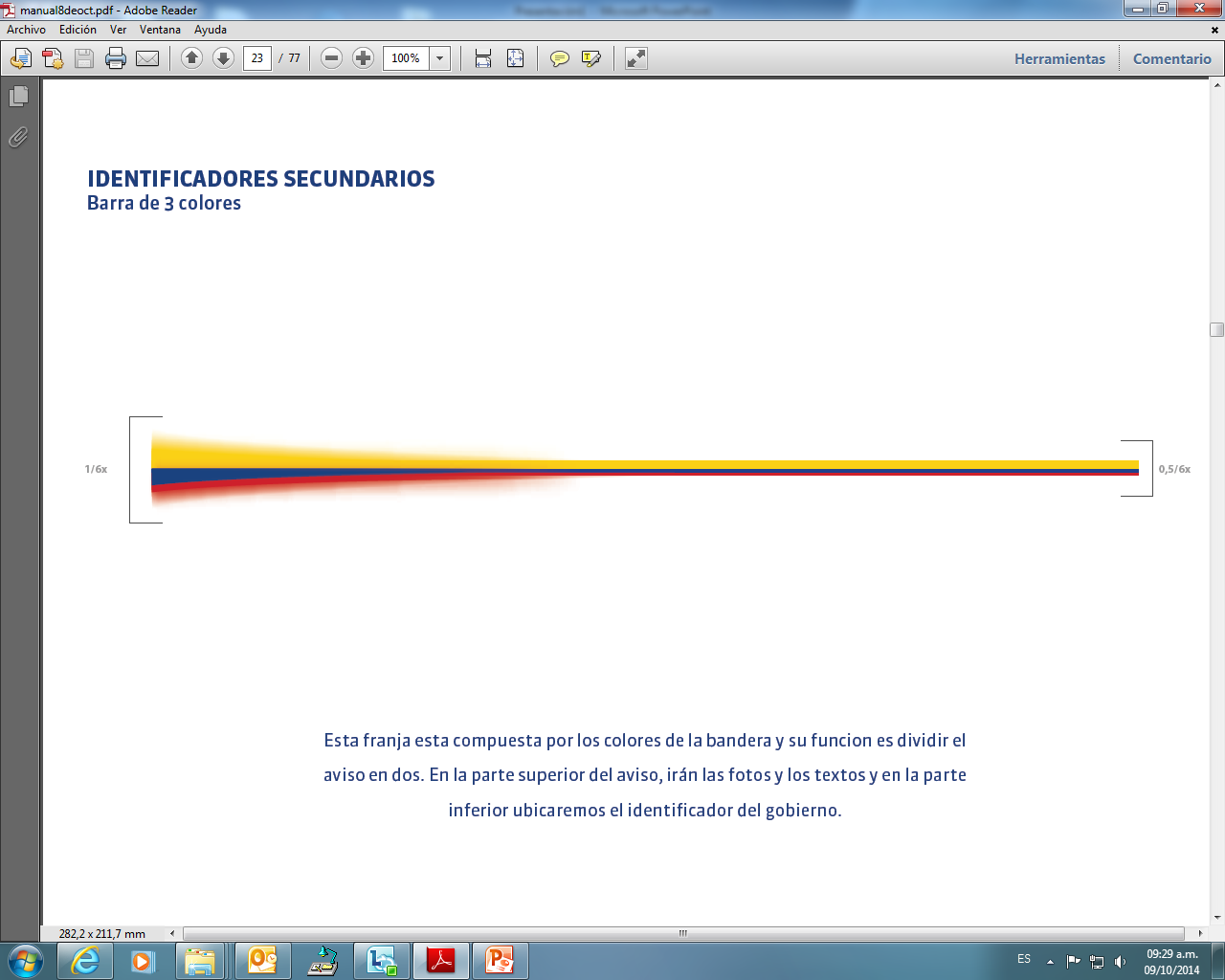 CARACTERÍSTICAS DEL PAGO
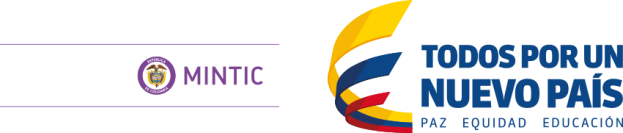 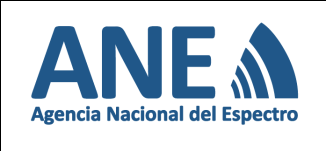 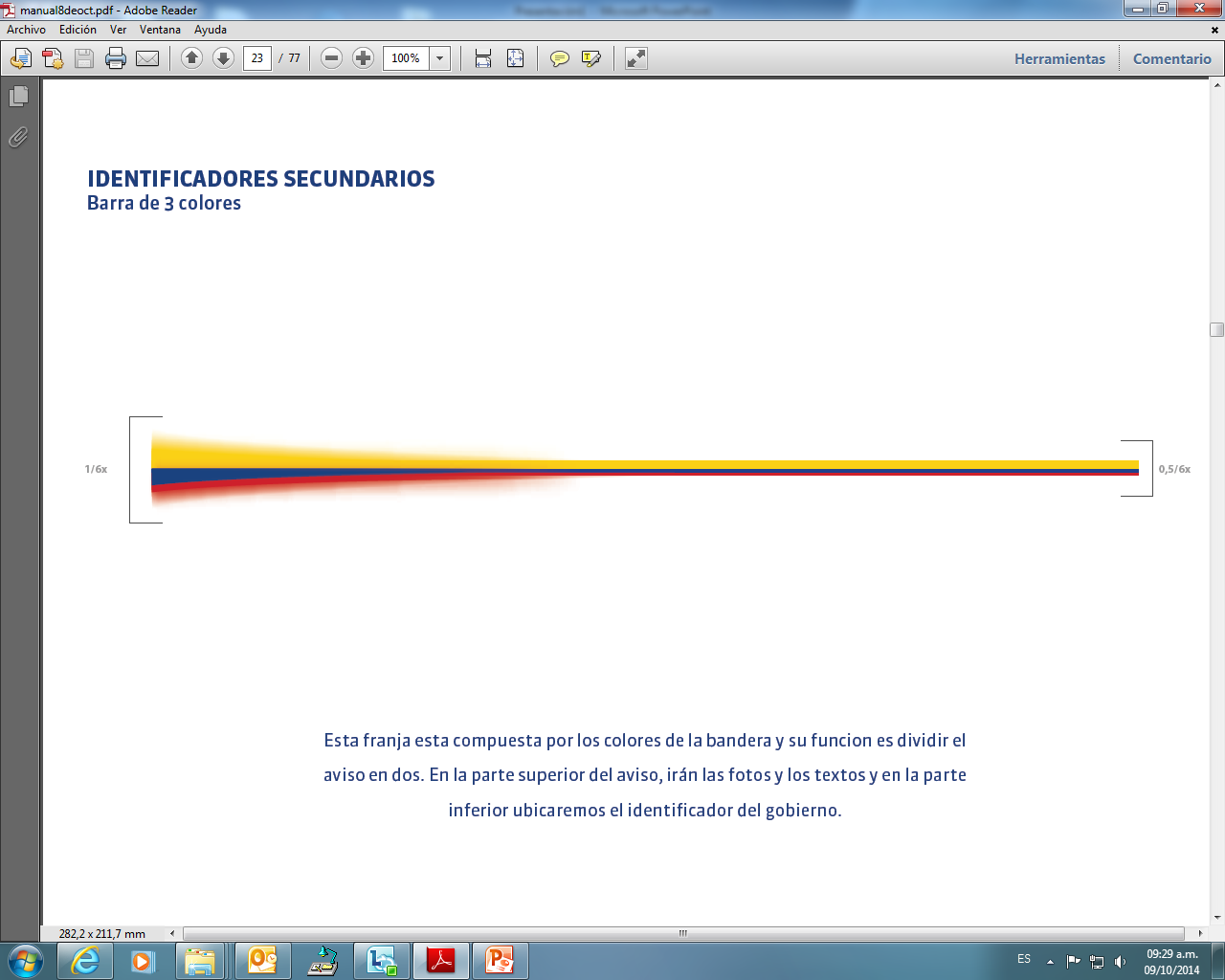 CUÁNDO PAGAR
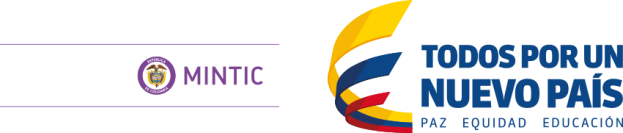 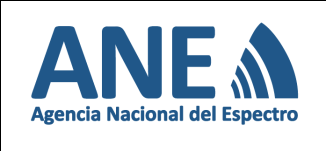 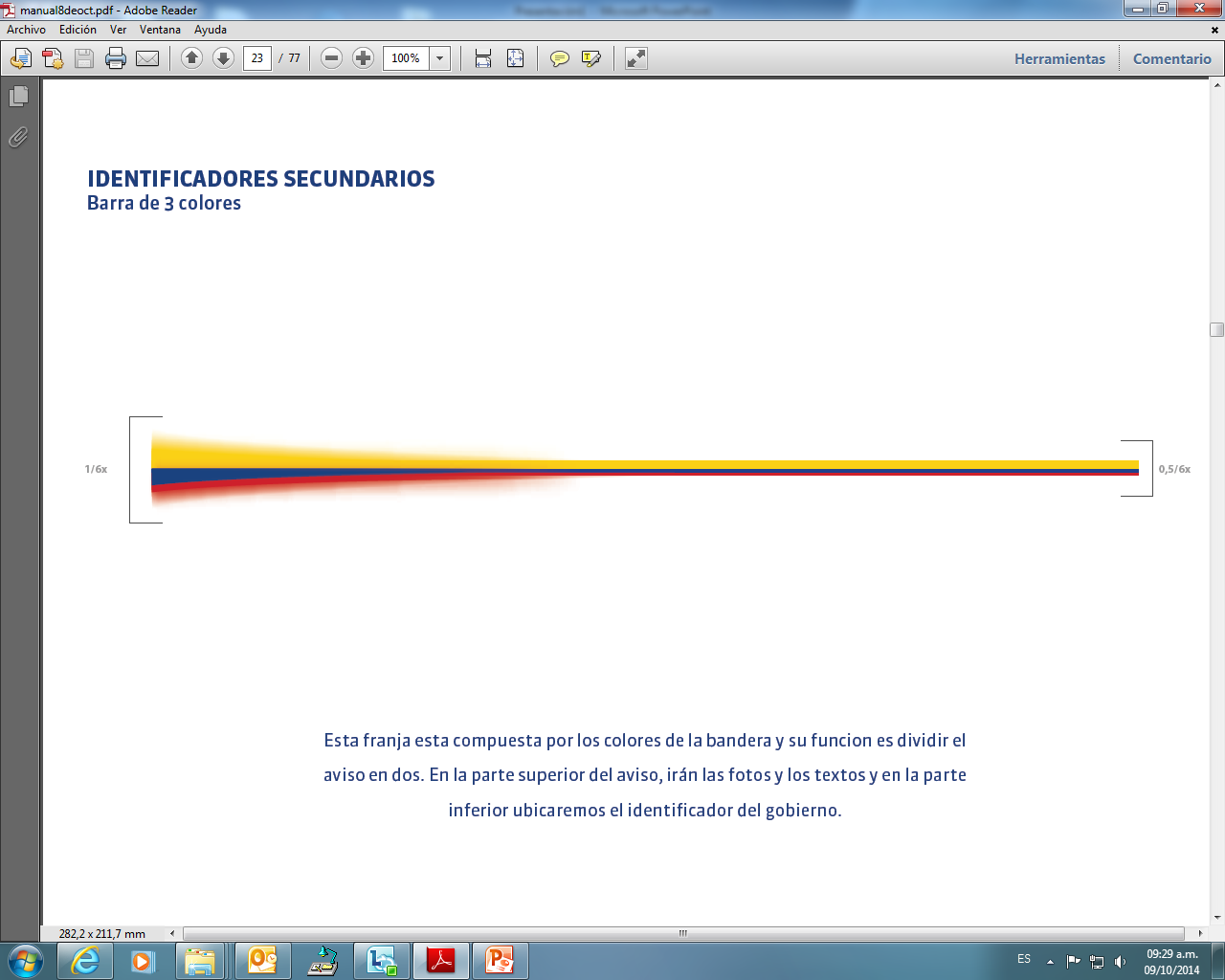 CUÁNTO PAGAR
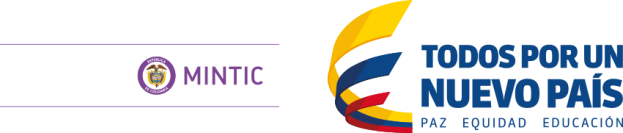 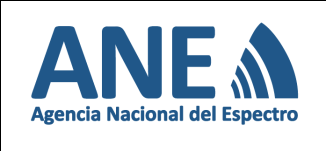 Gracias!
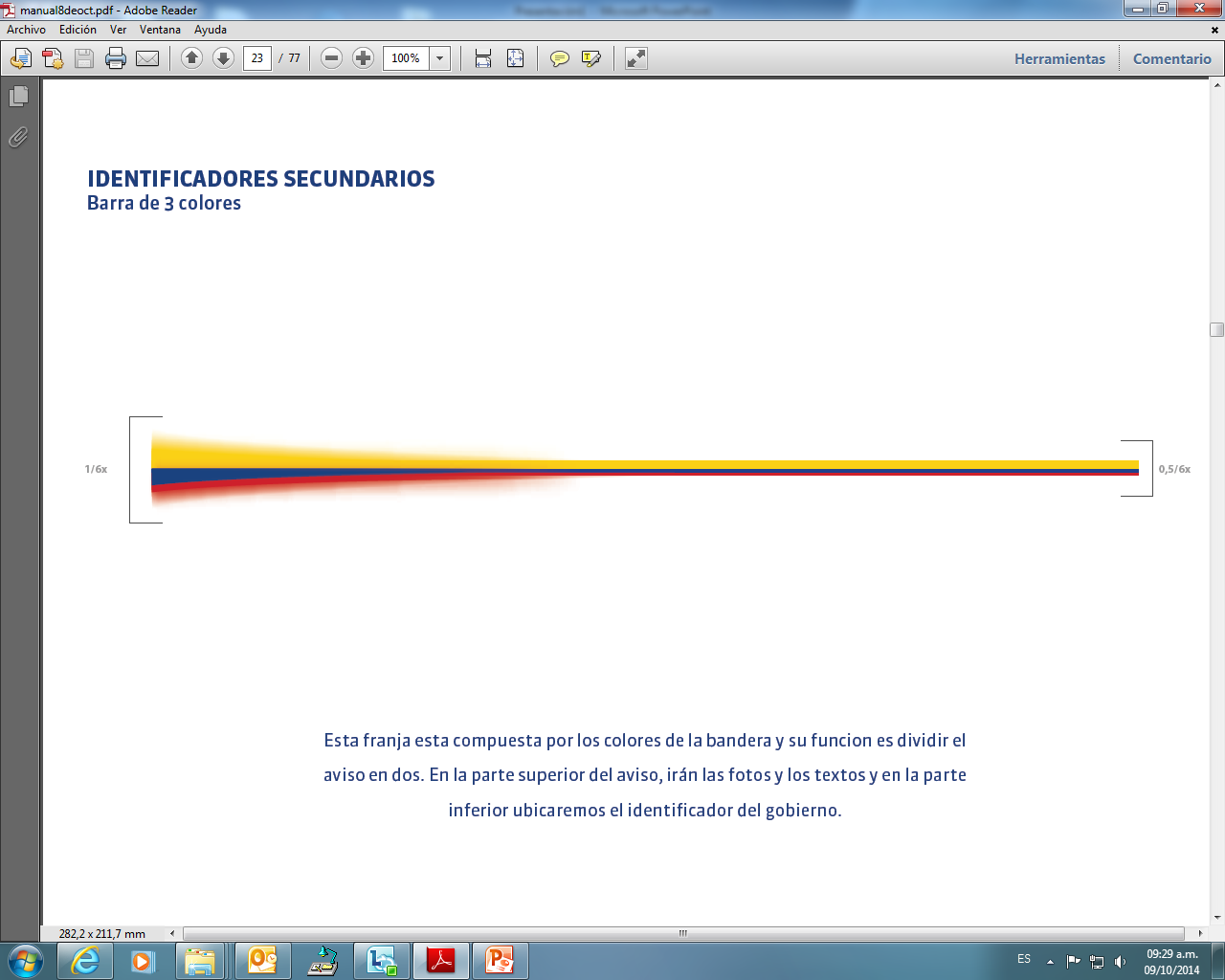 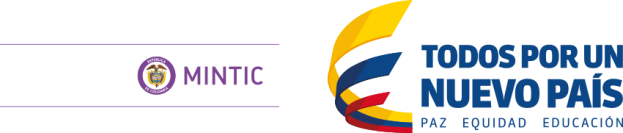 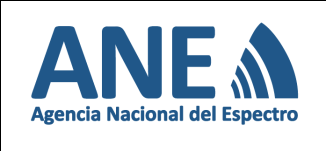